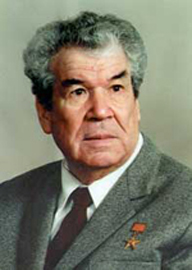 МОСТАЙ   КӘРИМ:1919 — 2005
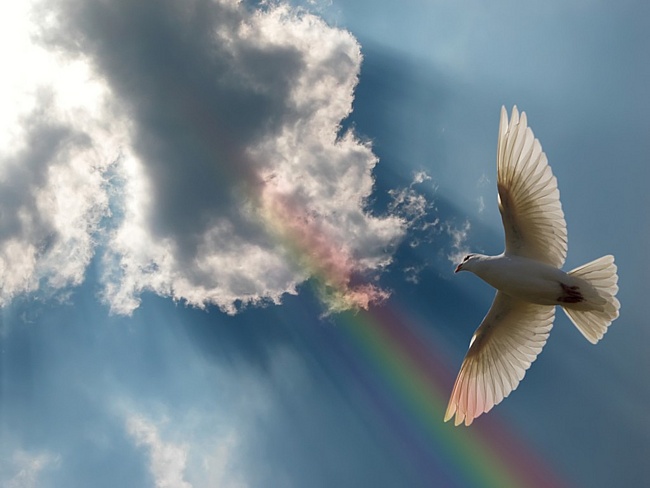 Ҡоштар осорам
Ваҡ мәшәҡәт, ығы-зығы тамам,
Бар эшемдең сыҡтым осона.
Шуға курә бөгөн таңдан алып
Күкрәгемдән ҡоштар осорам
Все завершил закончил с мелочами
И суета осталась позади...
И вот сейчас с расветными лучами
Птиц выпускаю из своей груди
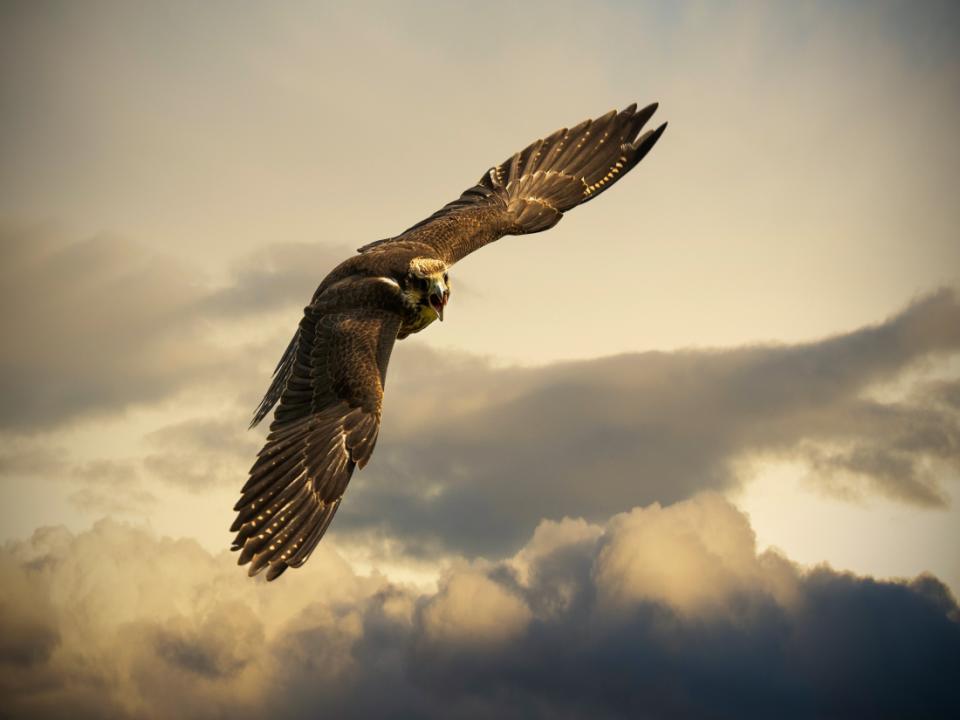 Аҡлыҡ, хаклыҡ, өсөн көрәшселәрТәү бүләгем һеҙгә, ҡарағыҙ:Ҡанаттарын ғорур ҡаға – ҡаға,Кутәрелде куккә ҡарағош
Идущие на бой во имя чести!
Вам – первый дар, всем прочим не в укор:
Для вас, взгляните дальнем поднебесье
Орел могучий крылья распростер
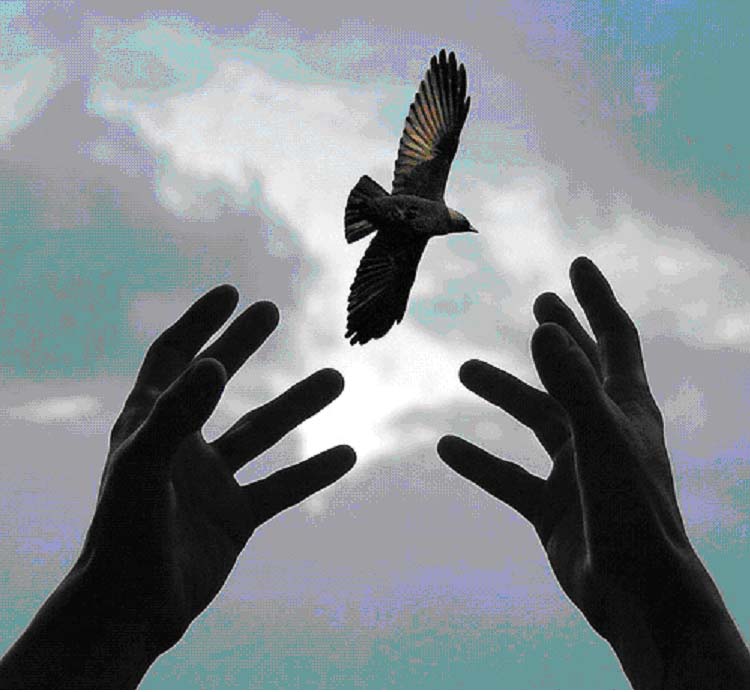 Юлдағылар! Һеҙгә ебәрәмен
Ел – дауылдар үтер торнаны.
Сирлеләрем, кәкук  осорам һеҙгә – 
Оҙаҡ – оҙаҡ саҡыра торғанын
Те, кто в пути! Вам – бодрым и усталым – 
Шлю журавля сквозь ветер в ранний час…
Кукушка чтобы долго куковала,
Больные выпускаю я для вас
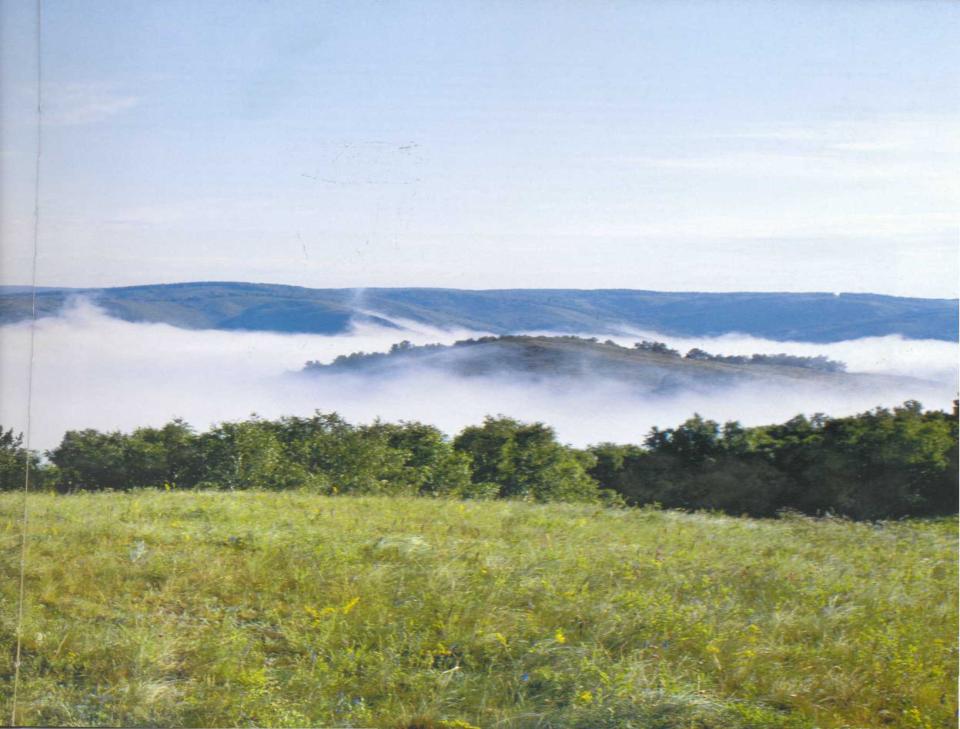 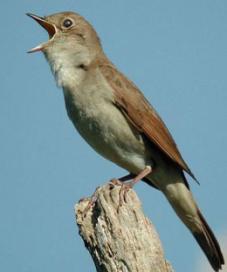 Сығып осто ярһыу  бер һандуғас,
Ғашиҡтарым, һеҙҙең өлөшкә,
Көткәндәргә – аҡ күгәрсен килер,
Яңы өмөт өҫтәп өмөткә
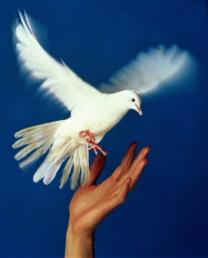 Влюбленные! Вам соловей, неистов,
Рванулся – петь все ночи напролет 
Томящиеся врозь! Вам голубь чистый
К надеждам старым новые несет
Хыялыйҙар, сая  һәм  йыуаштар!
Һәммәге ҙгә тейер  ҡошом бар.
Ғәмһеҙҙәргә генә һис нәмә юҡ – 
Әйҙә улар  ҡошһо ҙ торһондар.
Отчаянных, и робких, и недужных – 
Всех одарю я, всех вас птицы ждут…
Нет только ничего для равнодушных,
Пускай без птиц – как знают, как живут
Ваҡ мәшәҡәт, ығы-зығы тамам,
Бар эшемдең сыҡтым осона.
Шуға курә бөгөн таңдан алып
Күкрәгемдән ҡоштар осорам
Все завершил. Покончил с мелочами,
И суета осталась позади…И вот сейчас с рассветными лучамиПтиц выпускаю из своей груди.
                                          «Птиц выпускаю…»